БАКАР
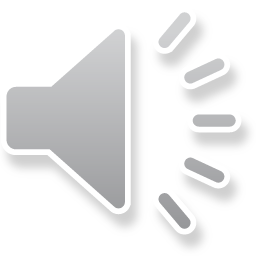 Ева Шокота 7/4
ПОДЕЛА И САСТАВ БАКРА
Према саставу бакрене легуре могу се поделити на:

техничке легуре бакра
бакар с мањим додацима примеса
месинг (легуре с цинком)
Бронза
КАРАКТЕРИСТИКЕ БАКРА
ПРИМЕНА БАКРА
Бакар се масовно употребљава за продукцију електричних проводника и уопште у електроници
 Бакар се додаје у разне легуре.
Меша се и са сребром и златом што у знатној мери побољшава њихове механичке особине.
Најмасовнија употреба бакра је у електроинсталацијама и уопште у инжењерингу, користи се за израду делова за прецизне алате, кованица, прибора за јело, уметничких предмета, музичких инструмената и слично
Бакарни тигањ
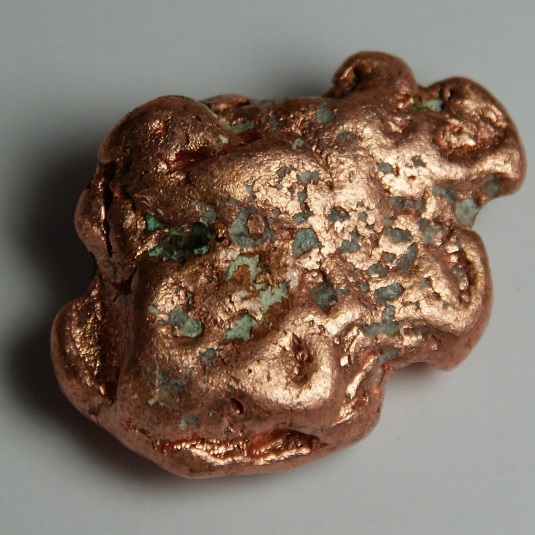 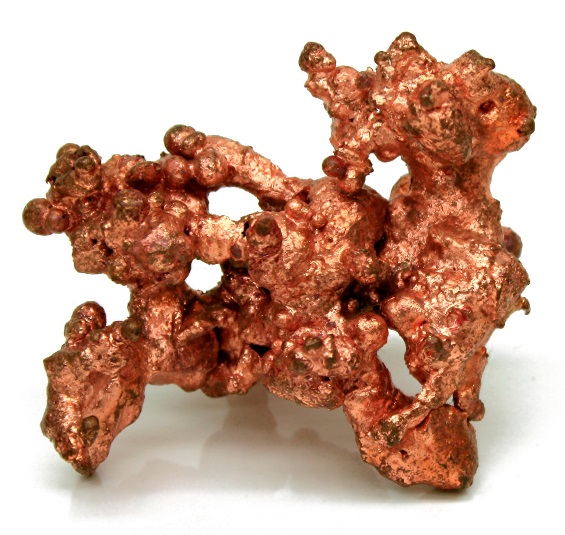